Día 5: Renta Personal
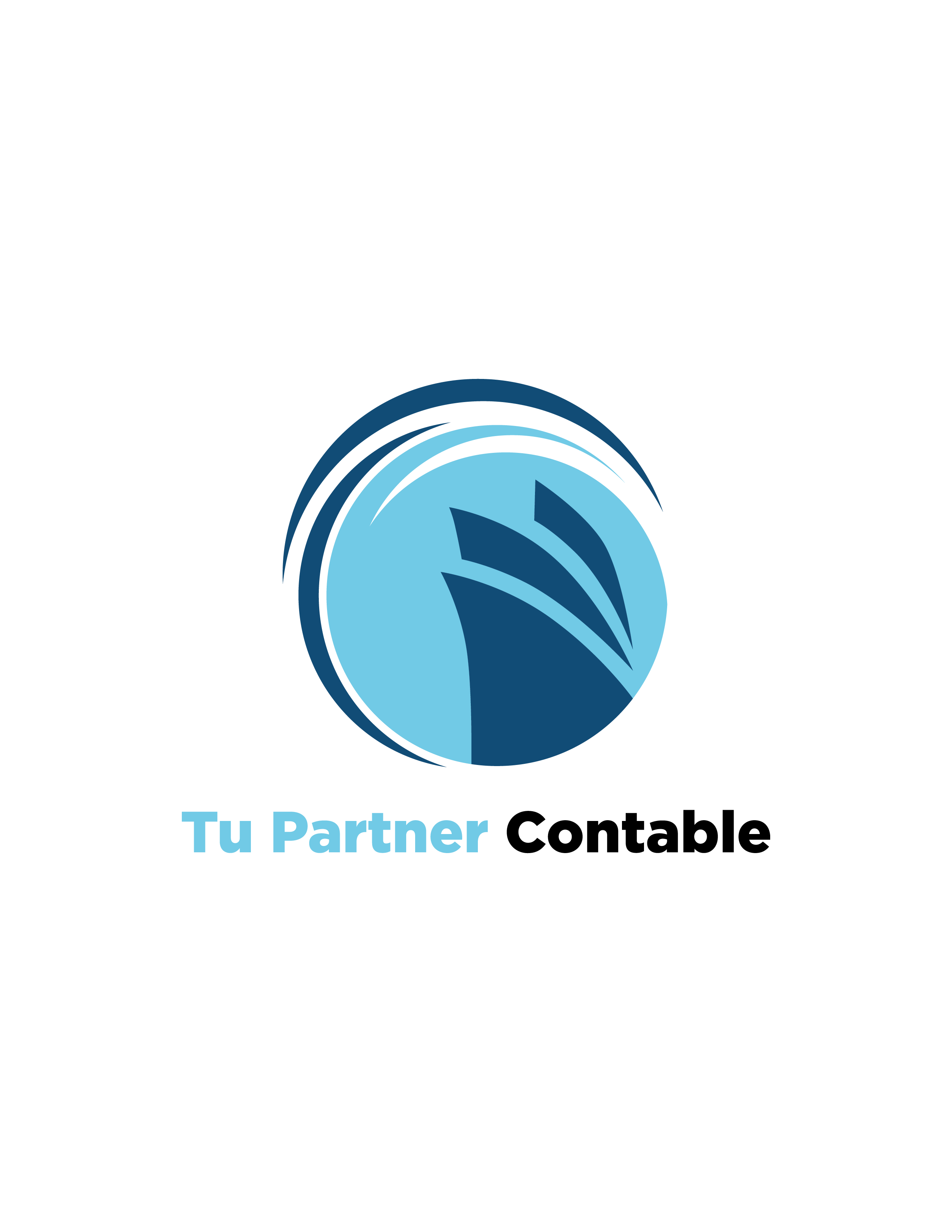 Presentada por:
Fernanda Silva
Contadora Auditora – Universidad de Chile
Ingresar al SII
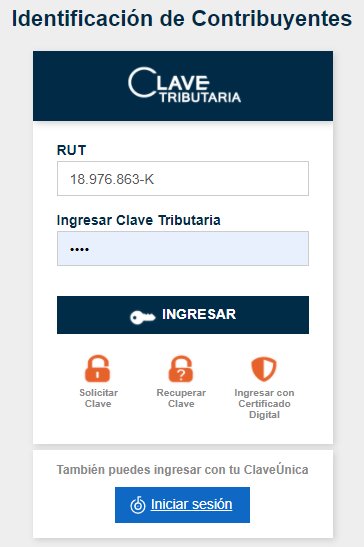 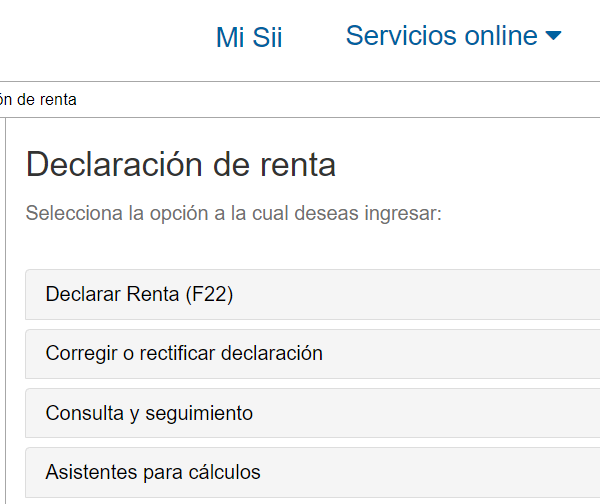 Ingresar a declarar
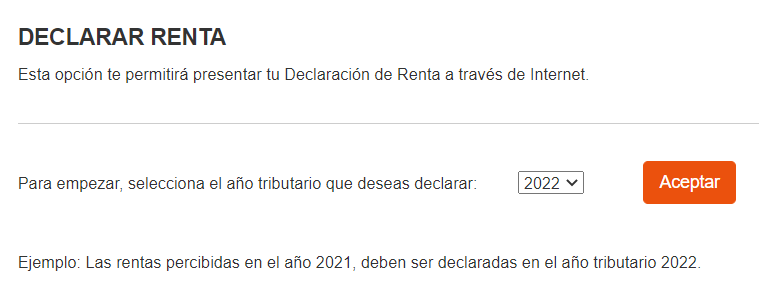 Agentes retenedores y otros ingresos
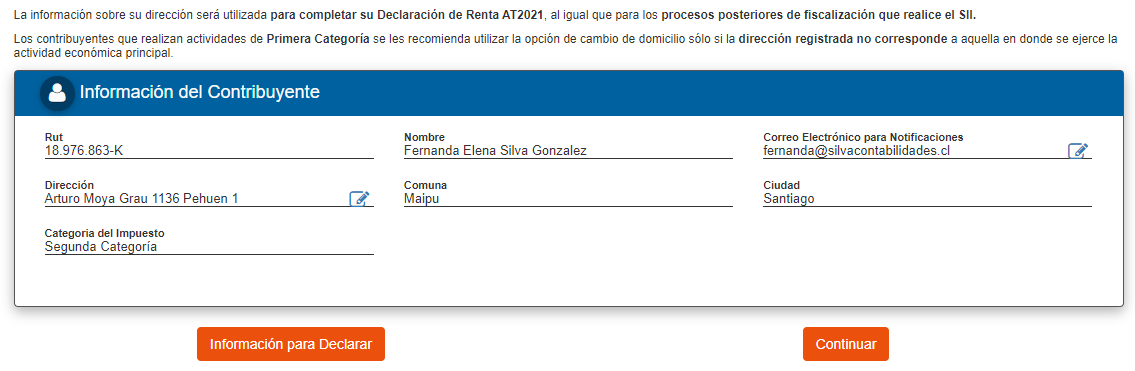 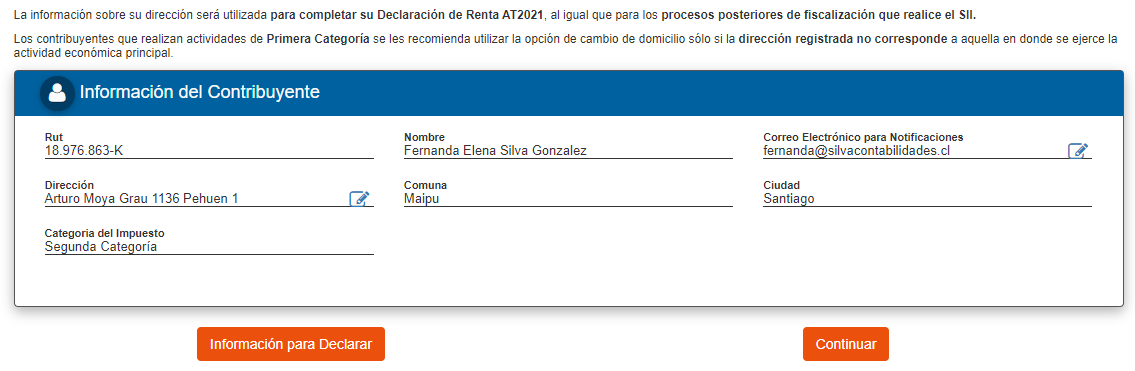 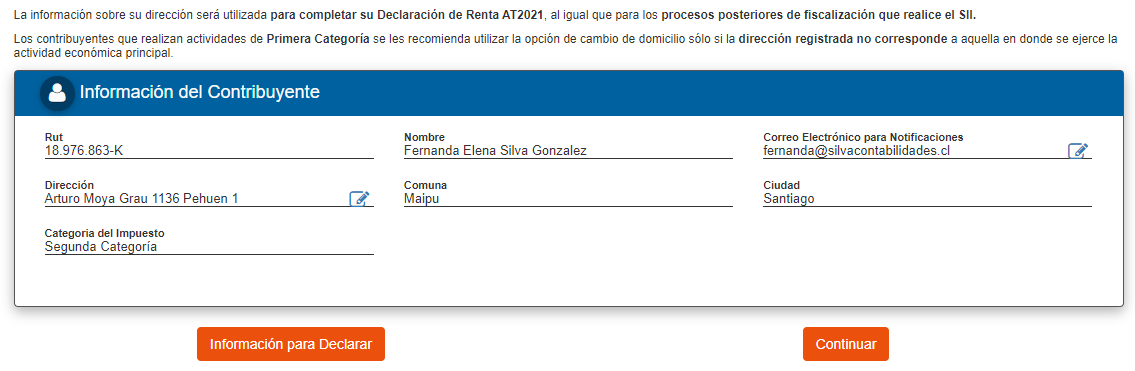 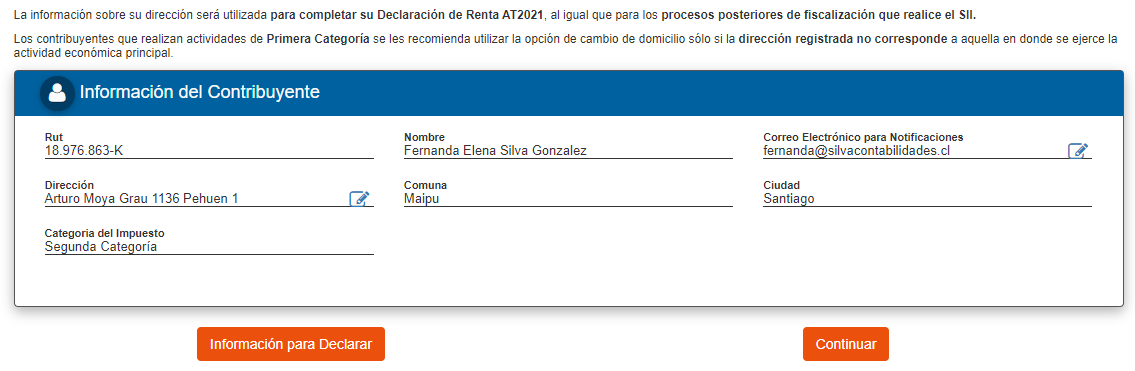 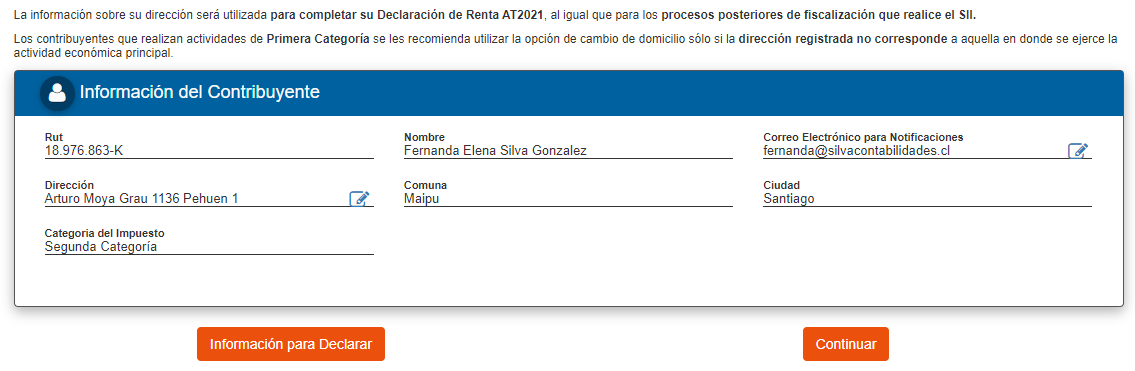 Retención boletas de honorarios
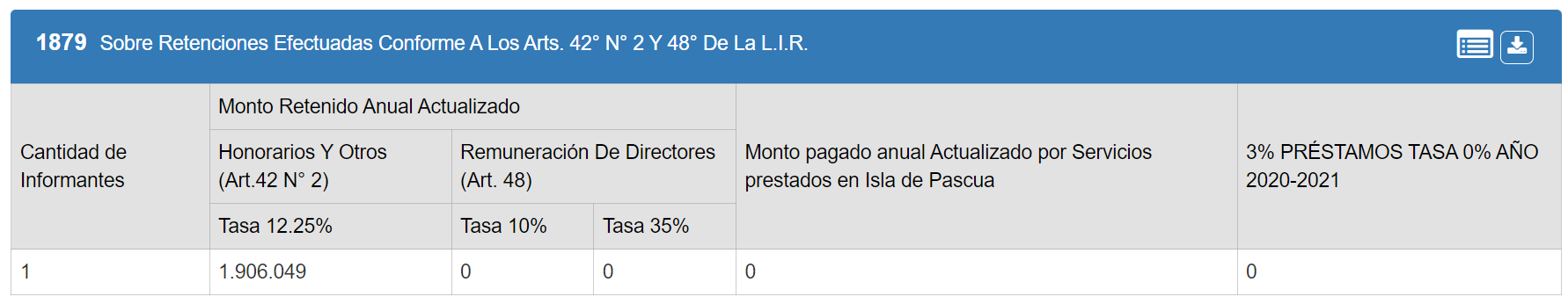 Retención boletas de honorarios
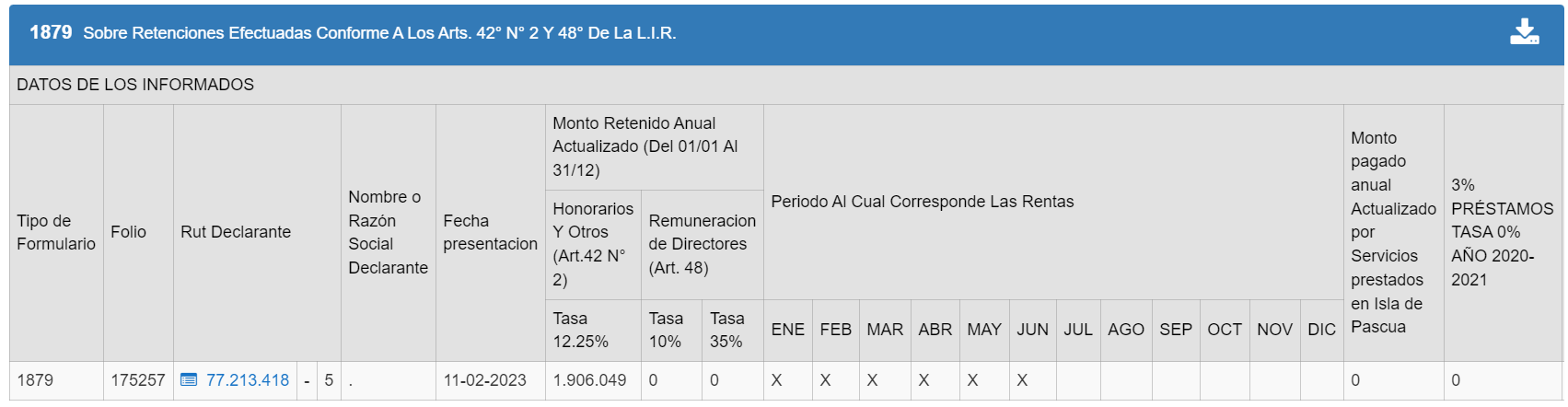 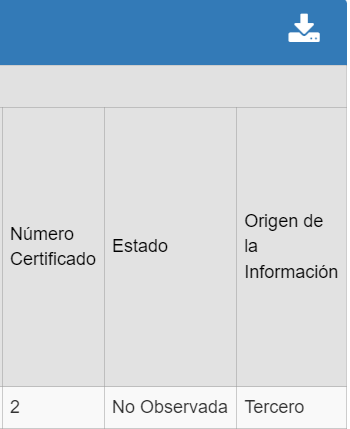 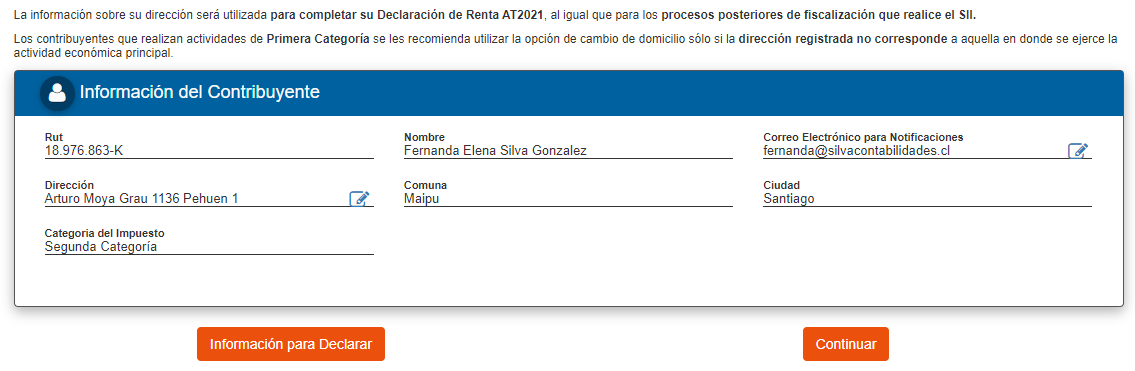 Comparar con Boletas de honorarios
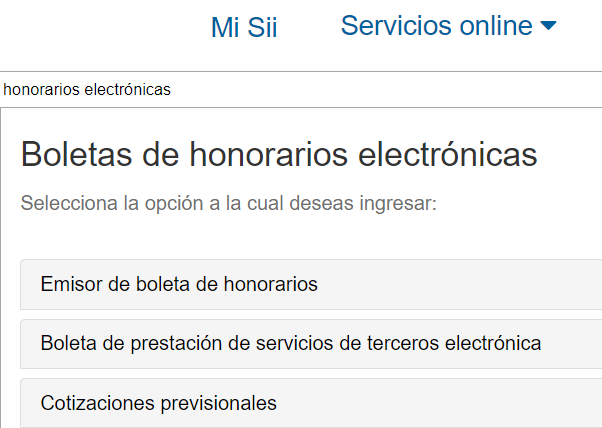 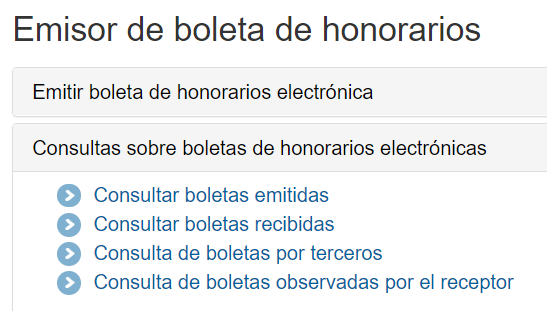 Comparar con Boletas de honorarios
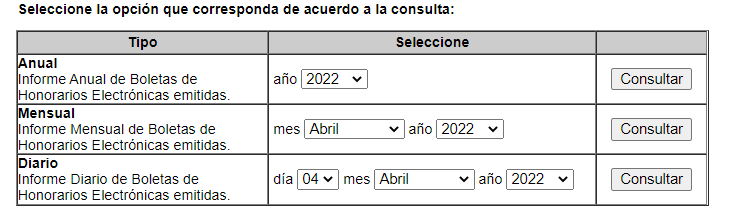 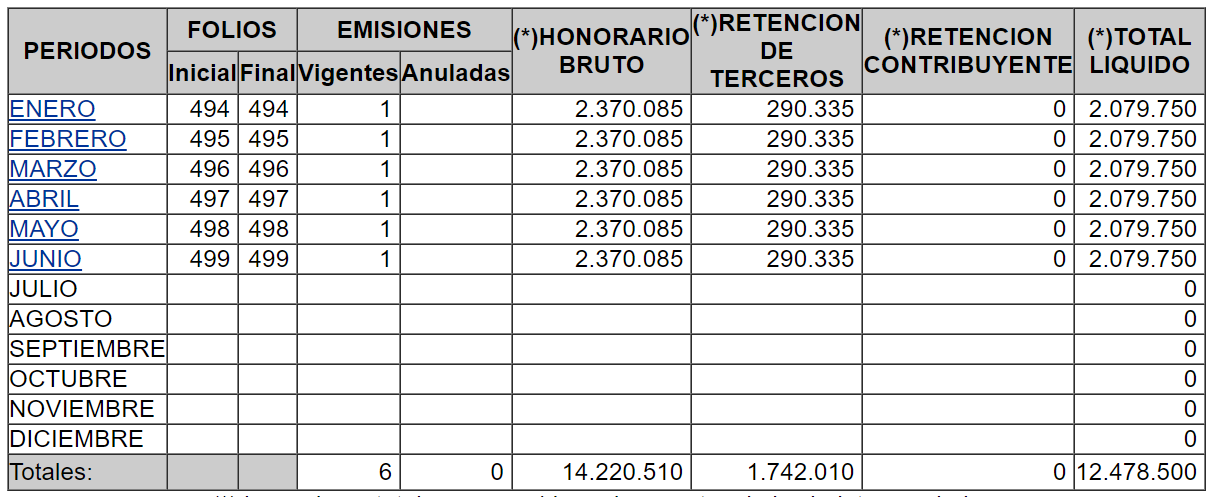 Actualización de retenciones
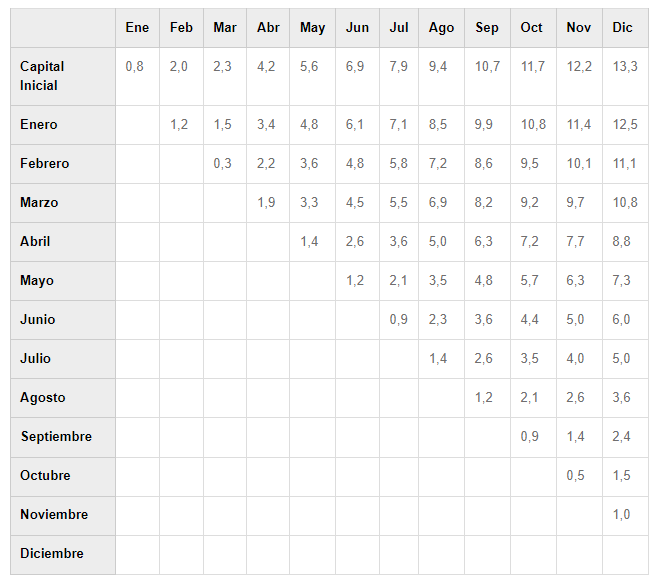 Retención boletas de honorarios
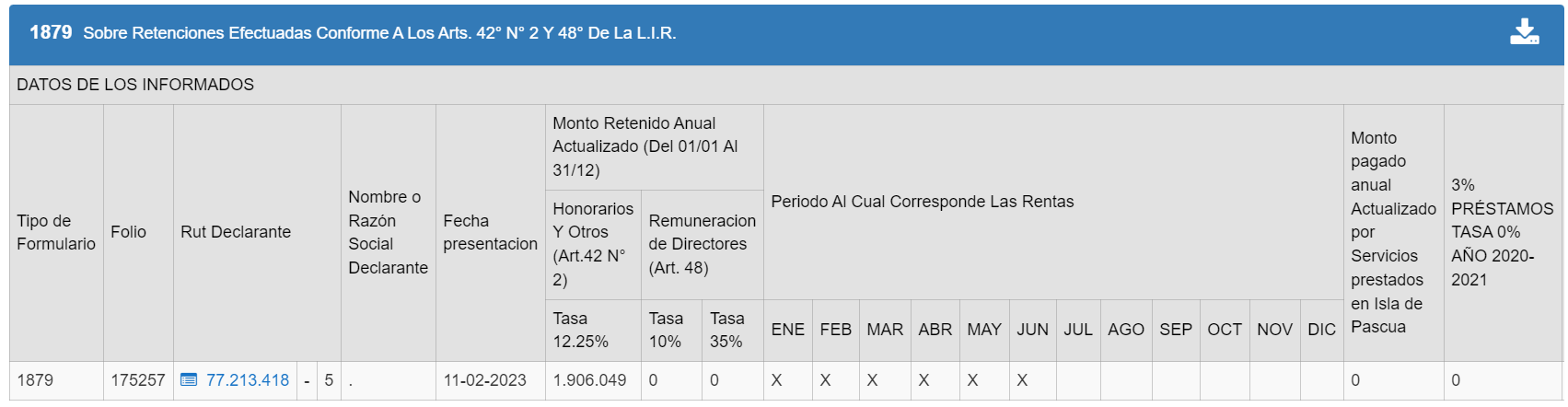 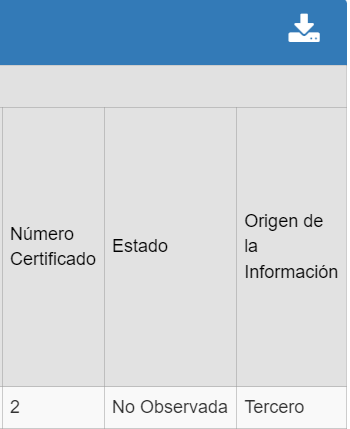 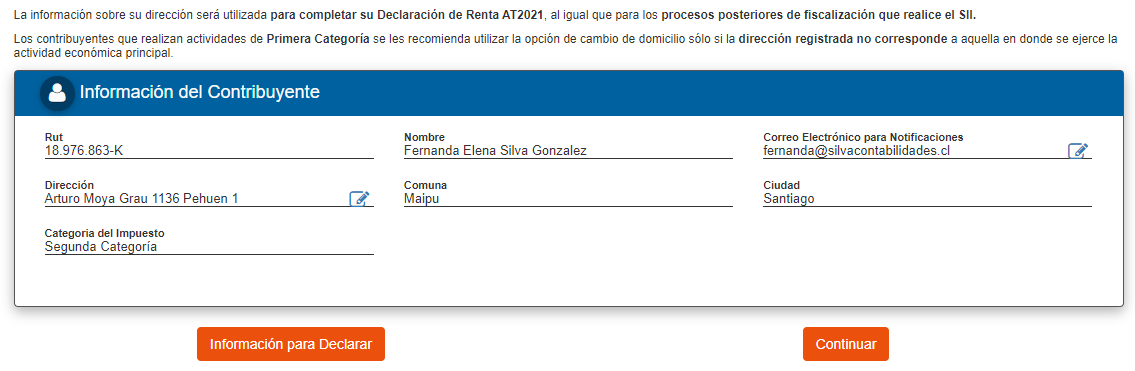 Ingresar al F22
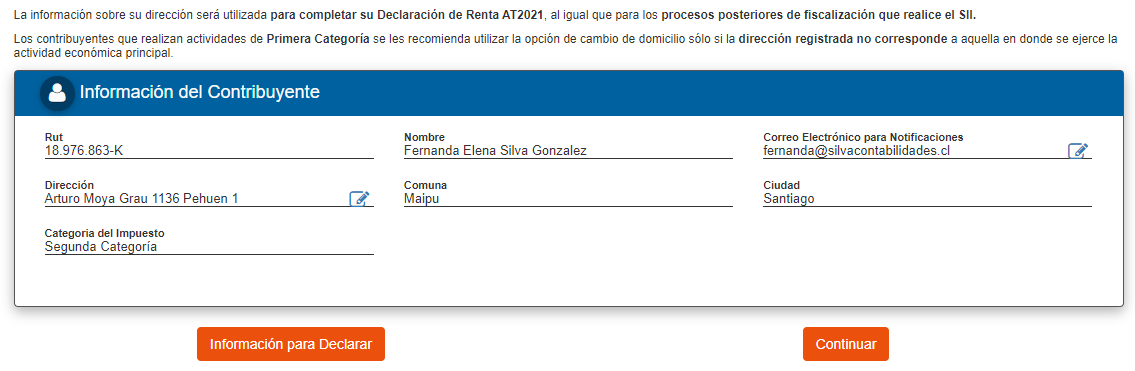 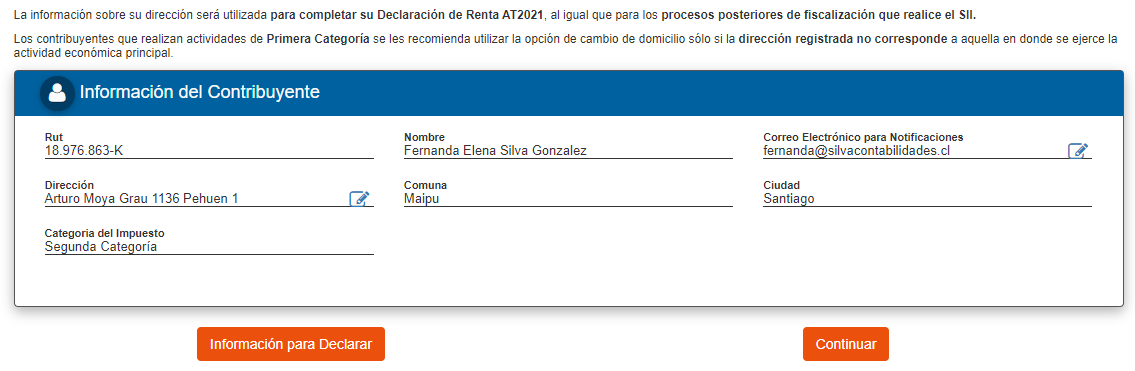 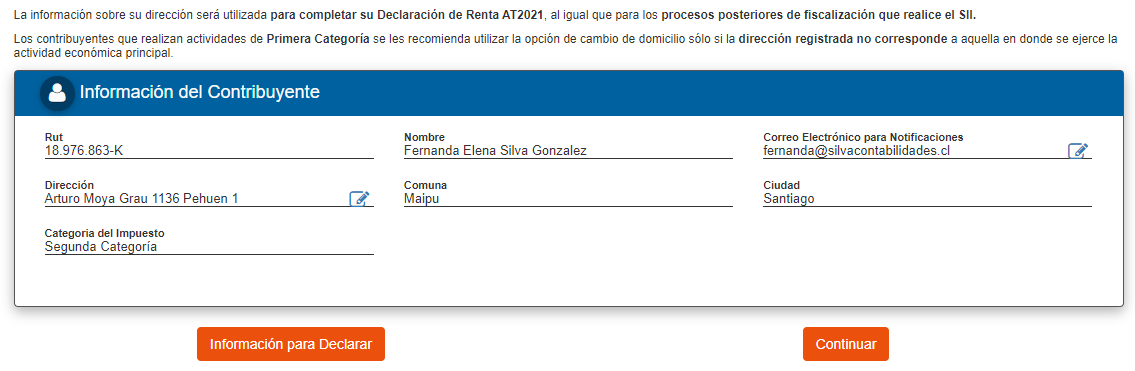 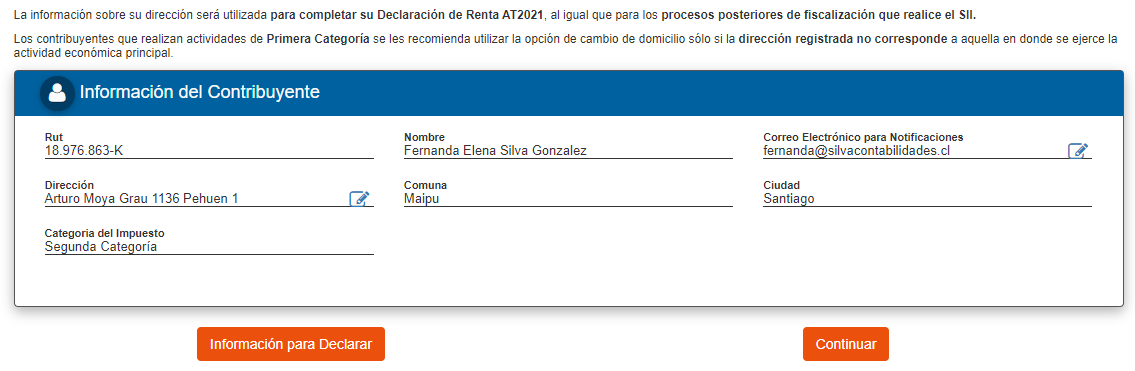 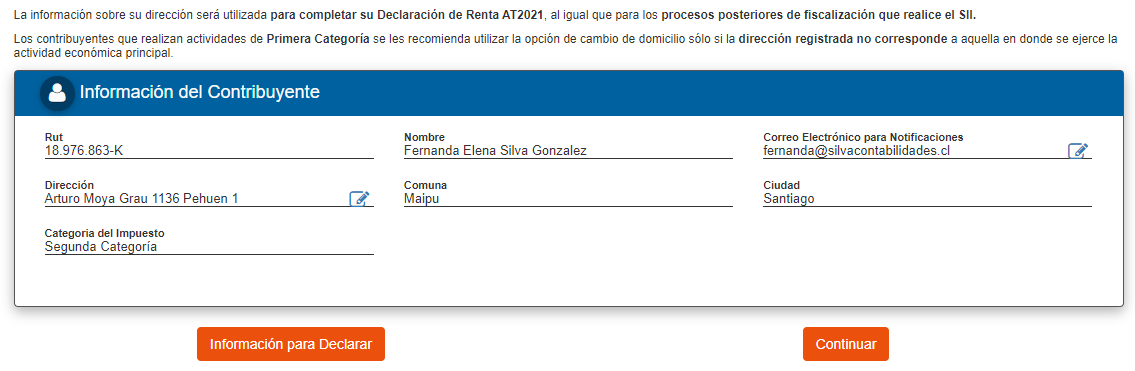 Decisión Cotización Total
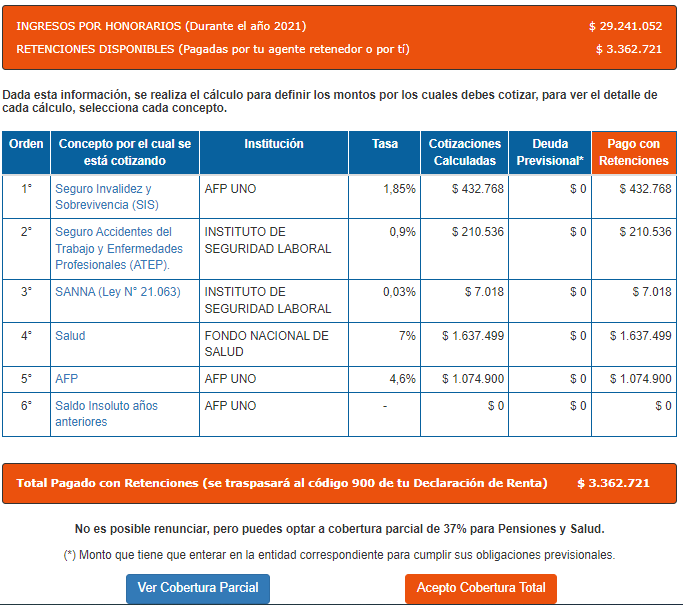 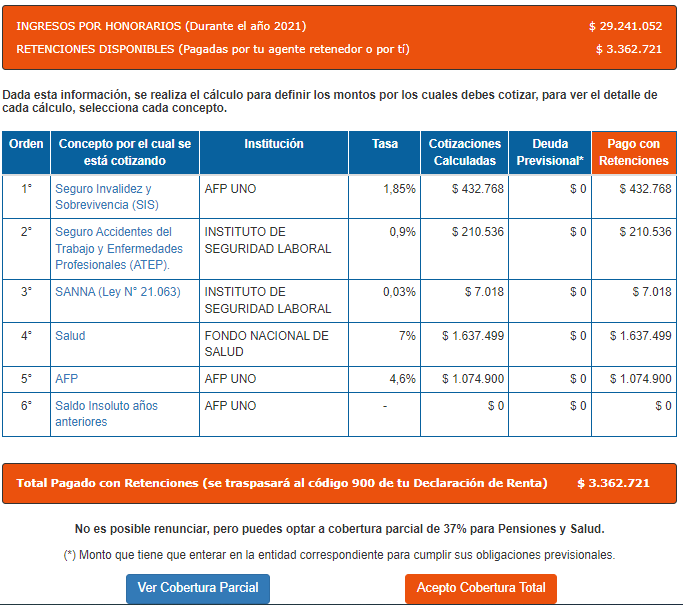 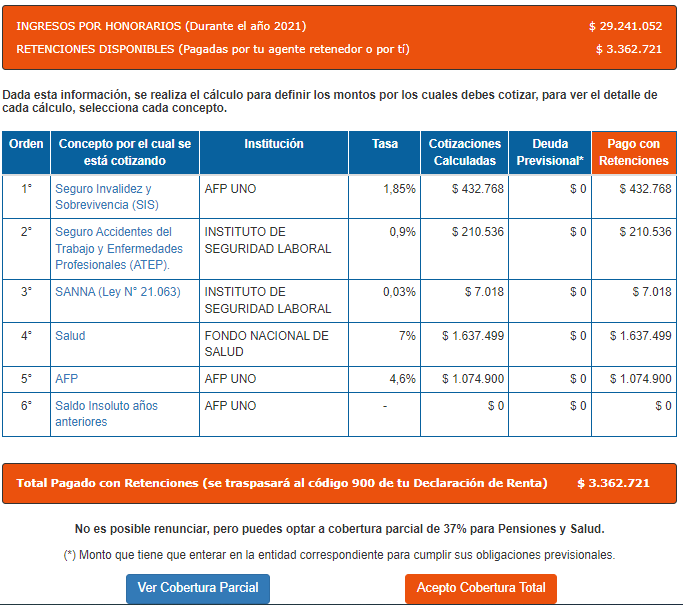 Ingreso por honorarios  15.559.608
Base cálculo total  12.447.686
80%
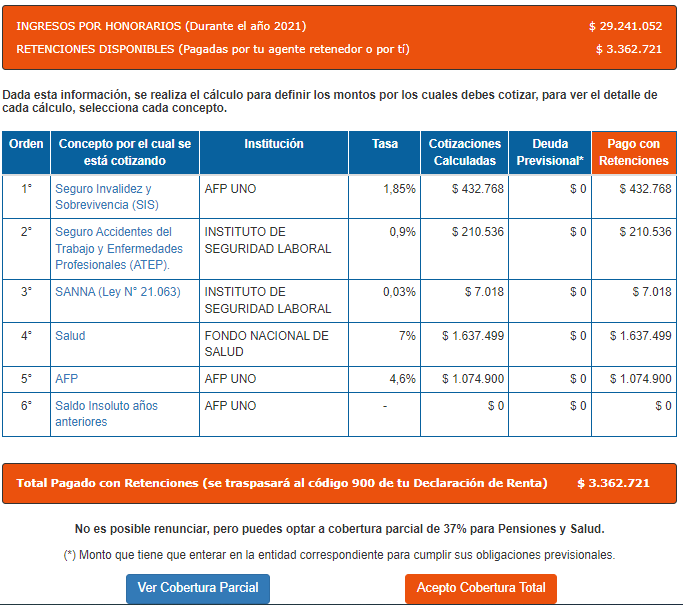 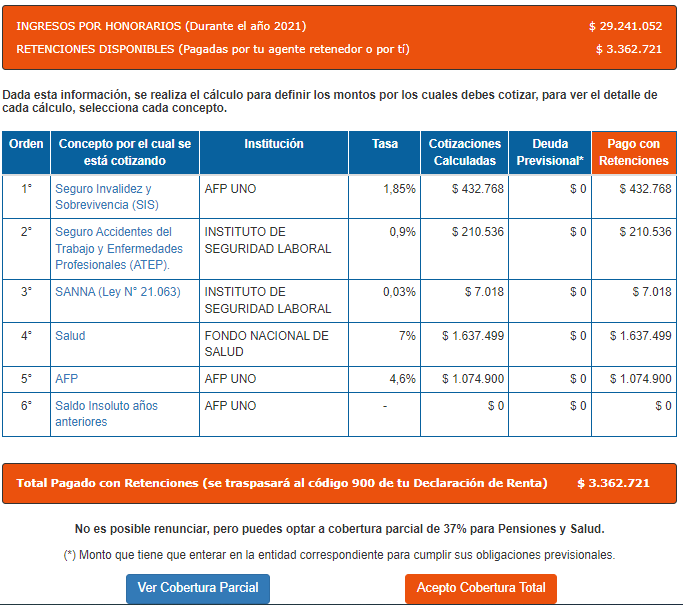 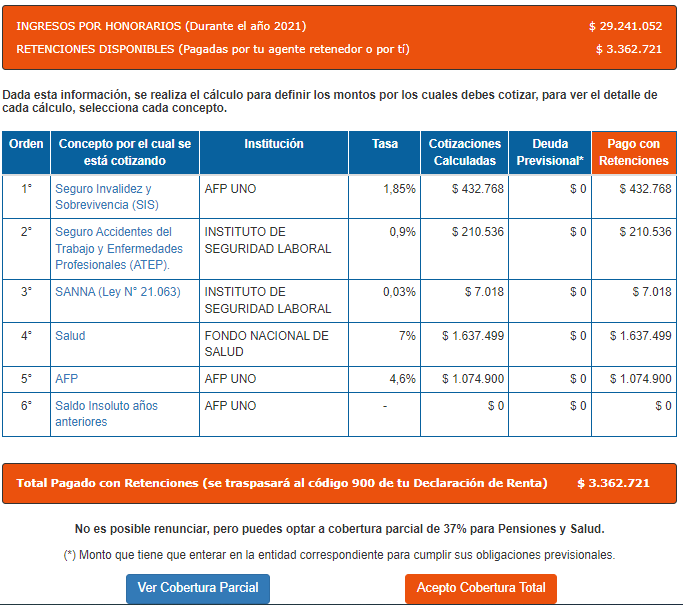 Cotización Mutual
 112.029
Base cálculo total  12.447.686
0,9%
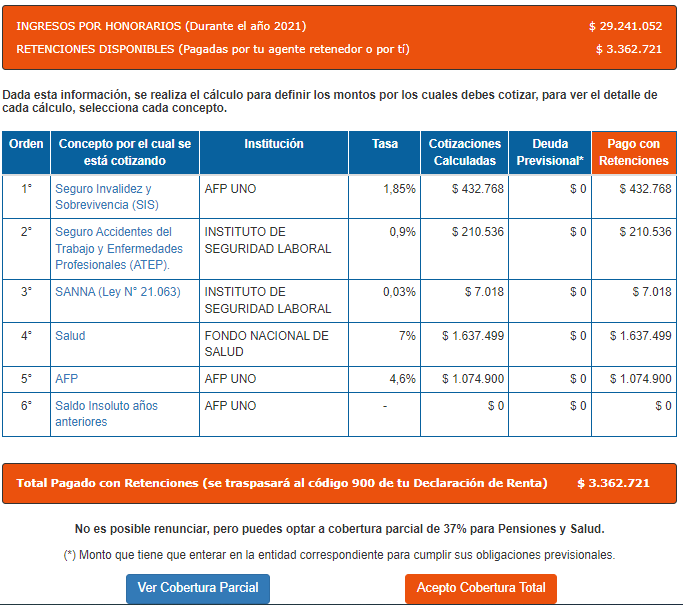 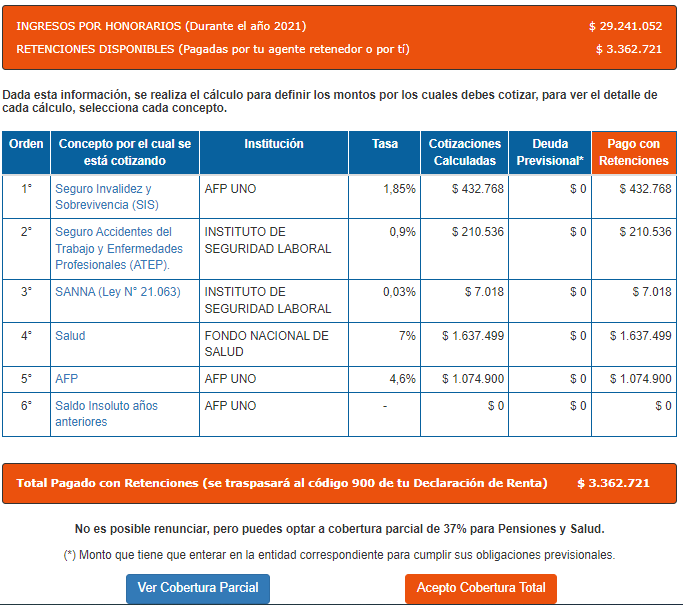 Decisión Cotización Total
Impuesto Global Complementario AT 2023
Propuesta F22 cobertura total
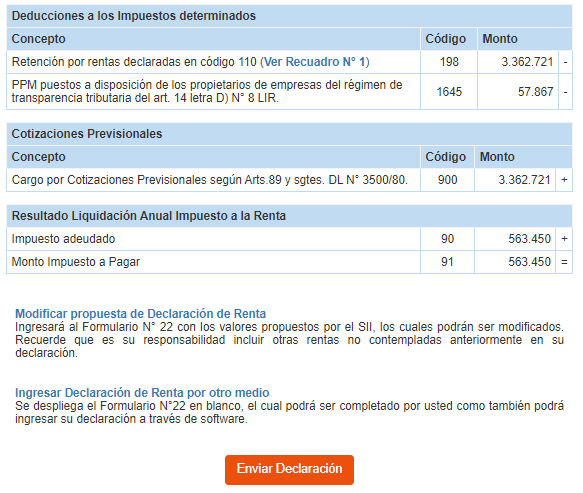 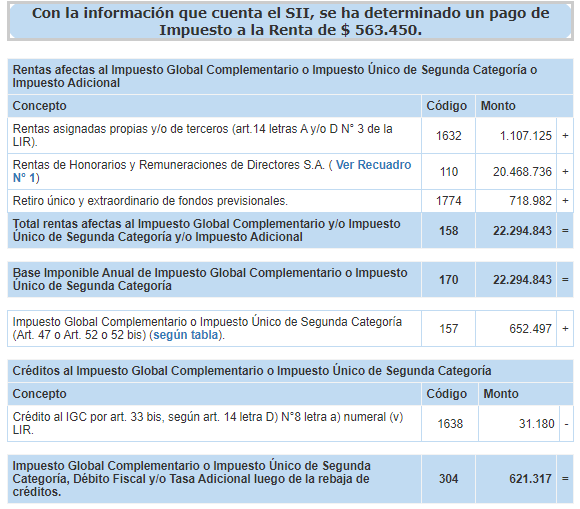 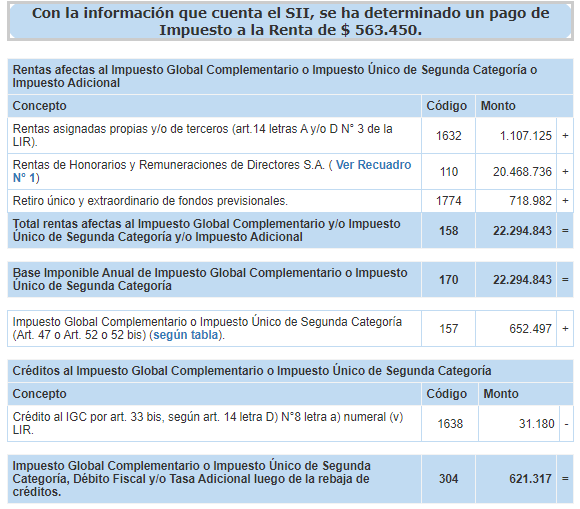 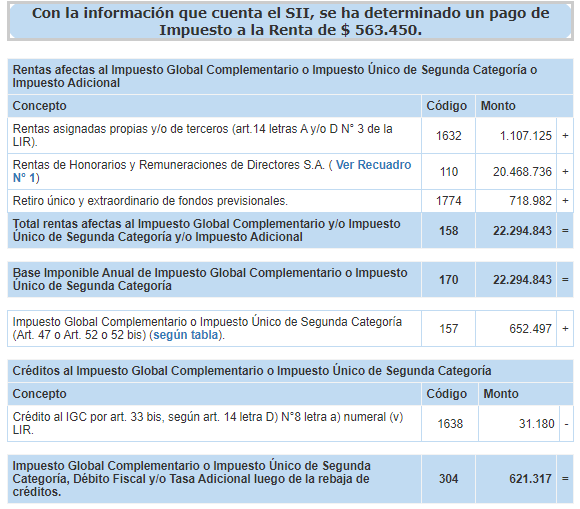 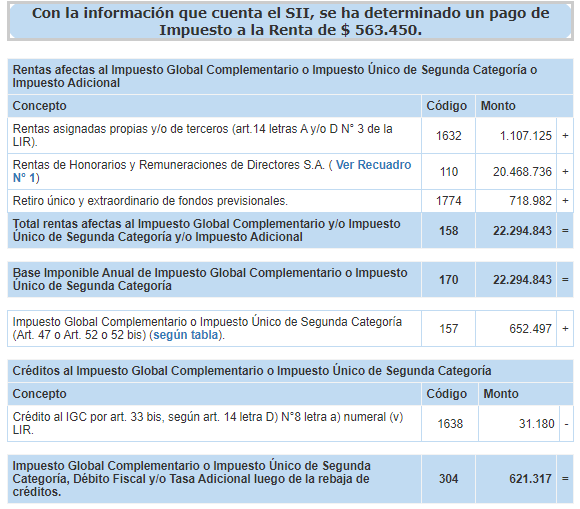 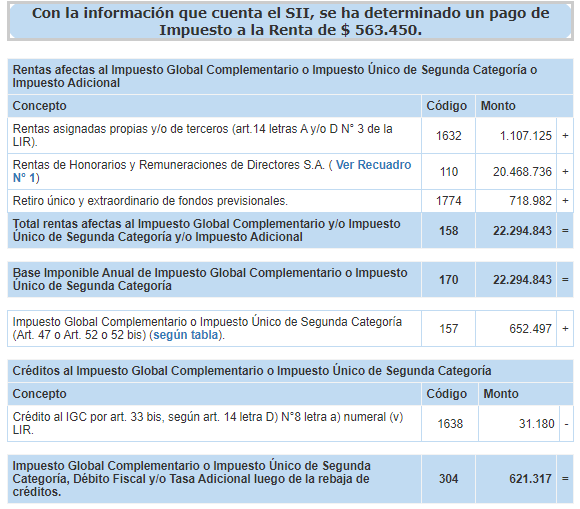 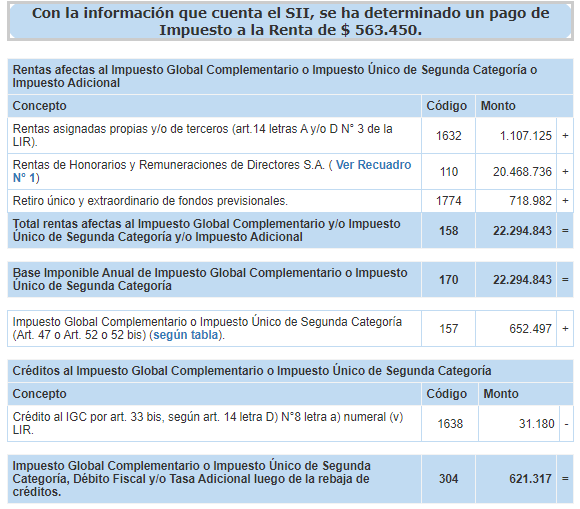 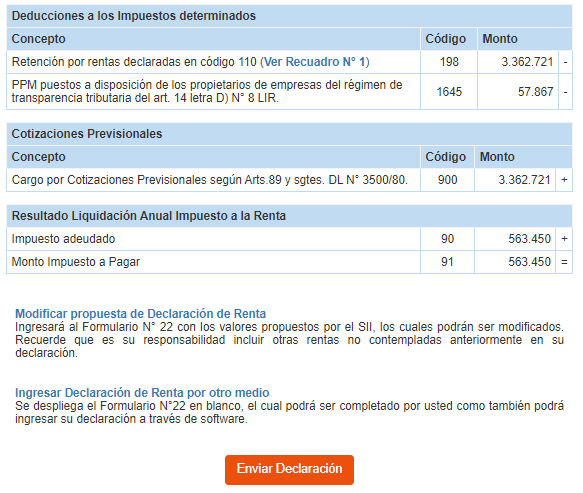 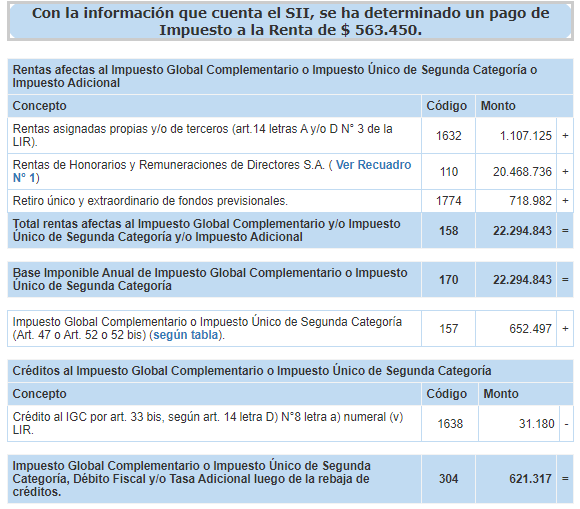 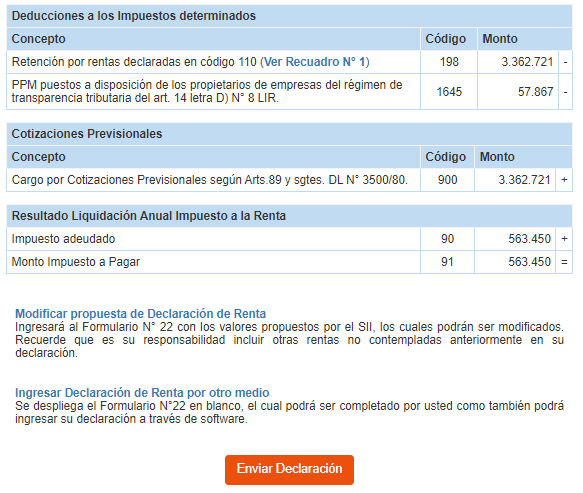 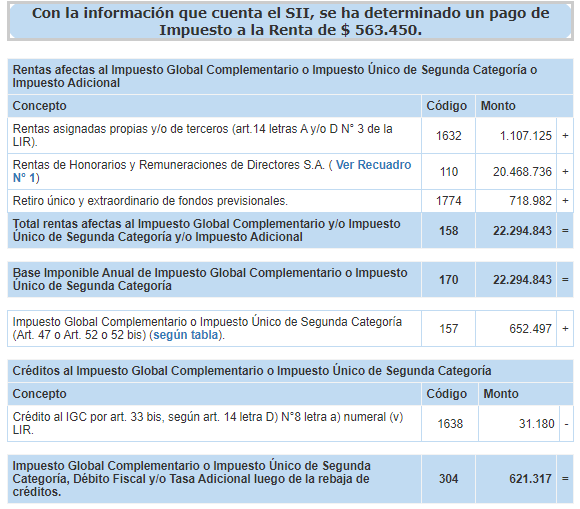 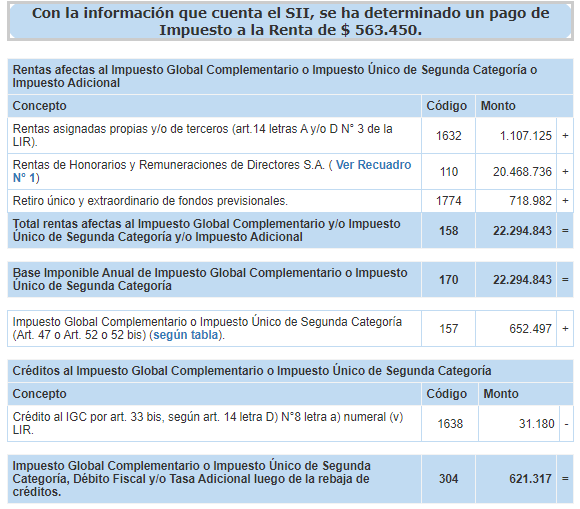 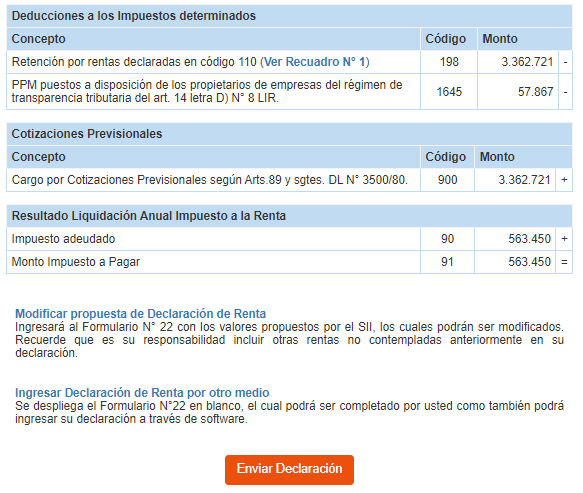 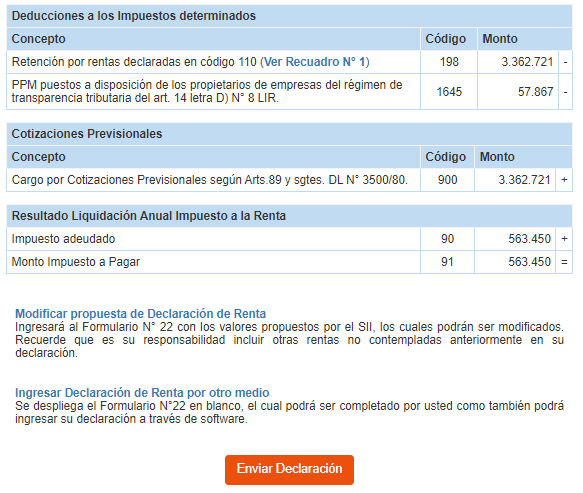 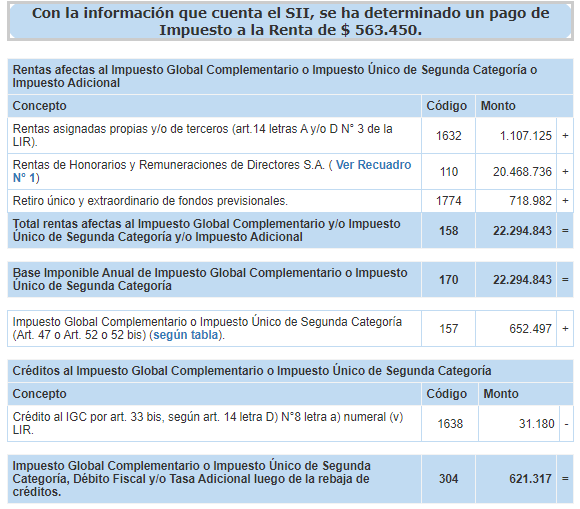 Decisión Cotización Parcial
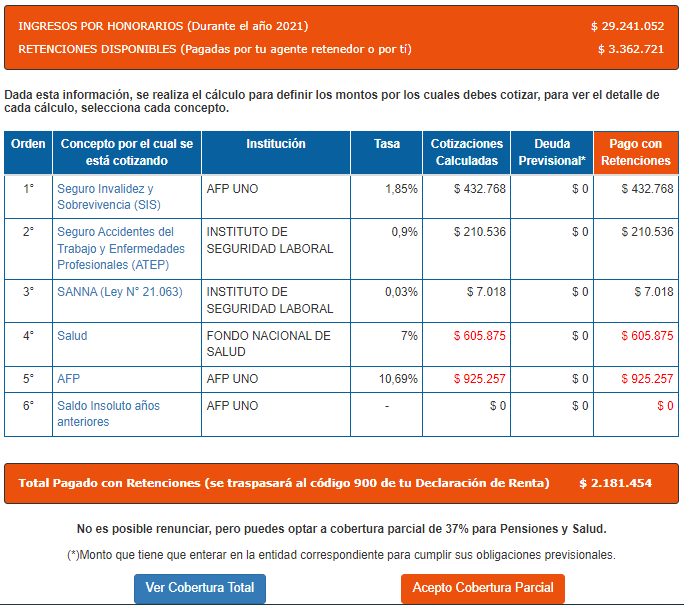 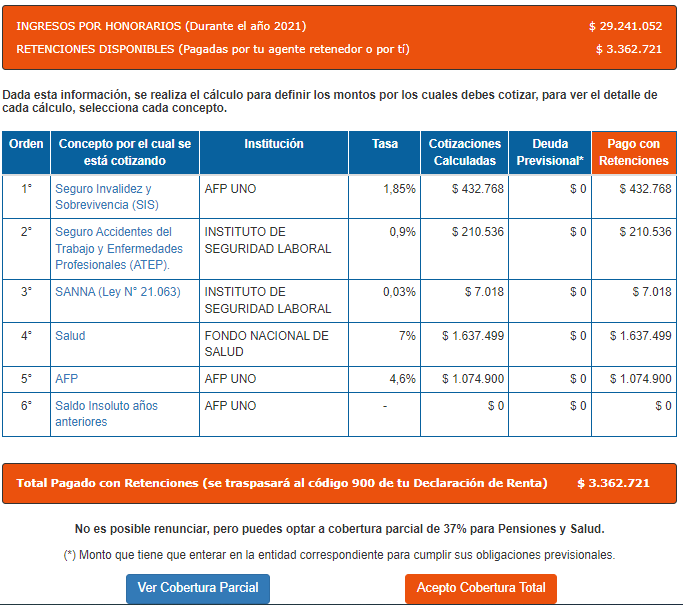 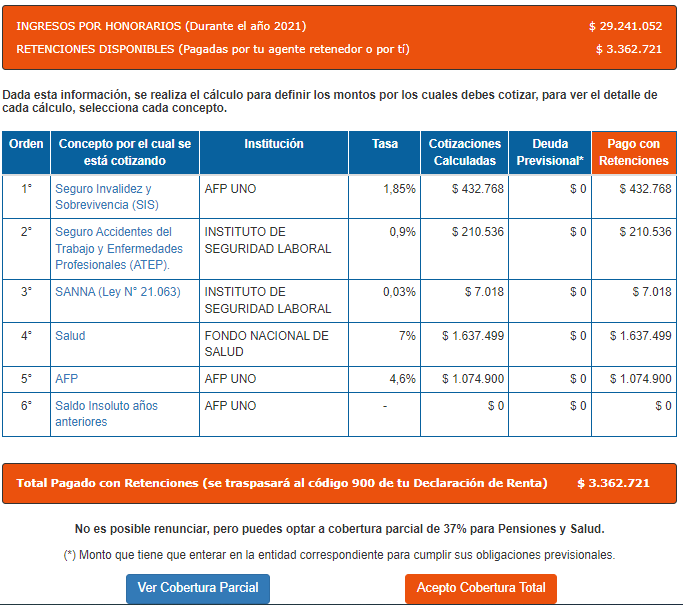 Ingreso por honorarios 
15.559.608
Base cálculo total 12.447.686
80%
Base cálculo total 12.447.686
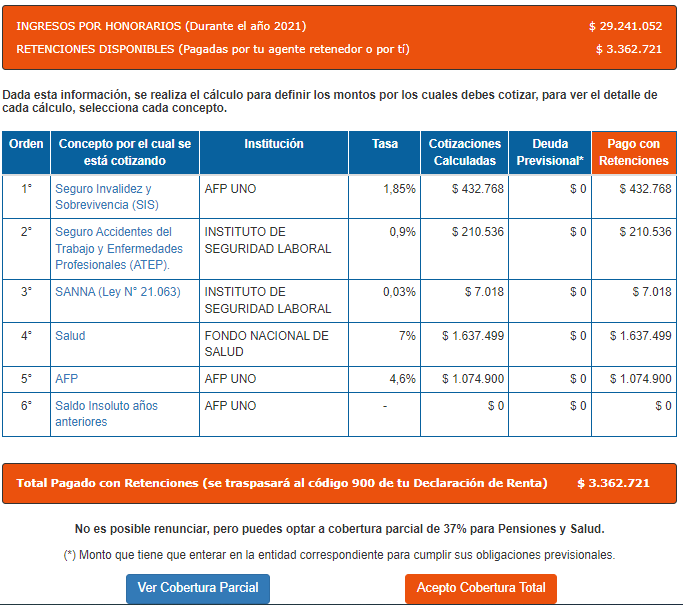 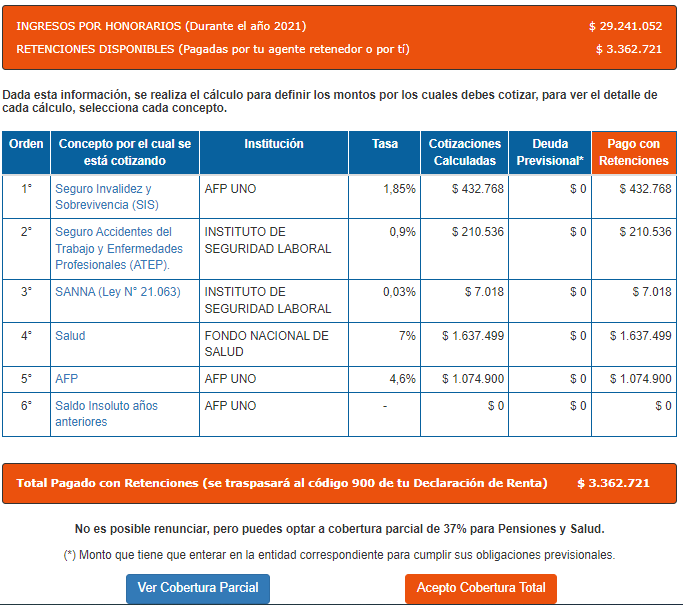 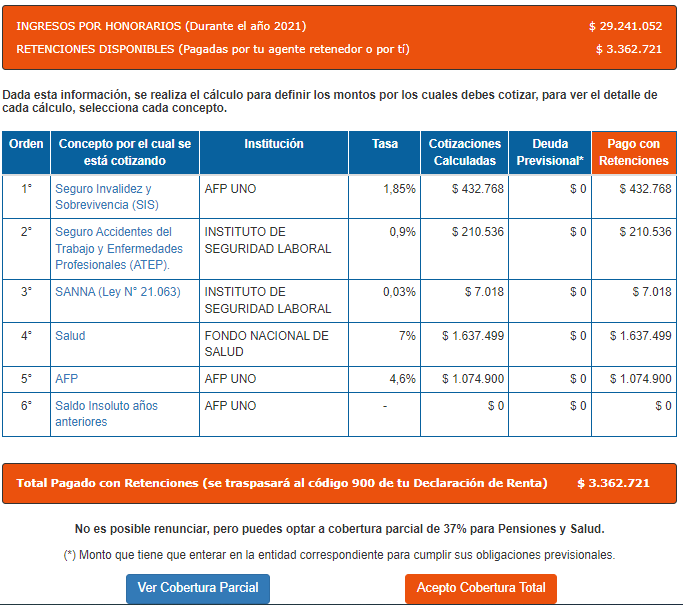 Base cálculo parcial
5.850.413
47%
Cotización Fonasa Parcial
409.529
Base cálculo parcial
5.850.413
7%
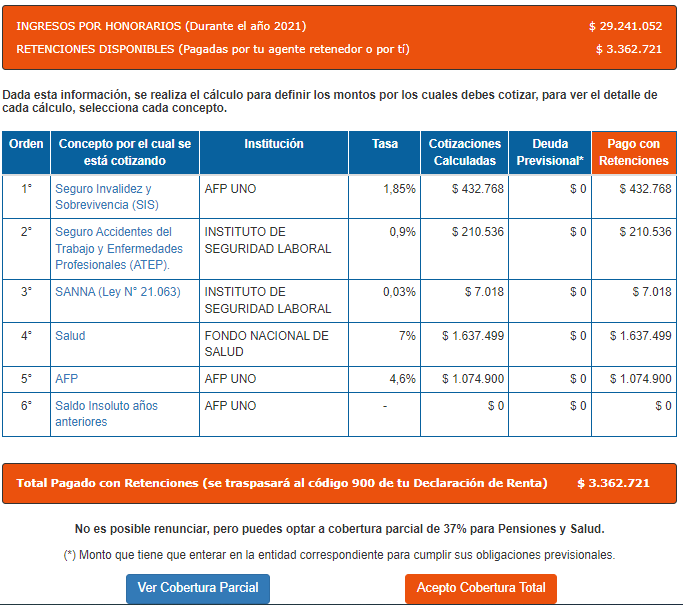 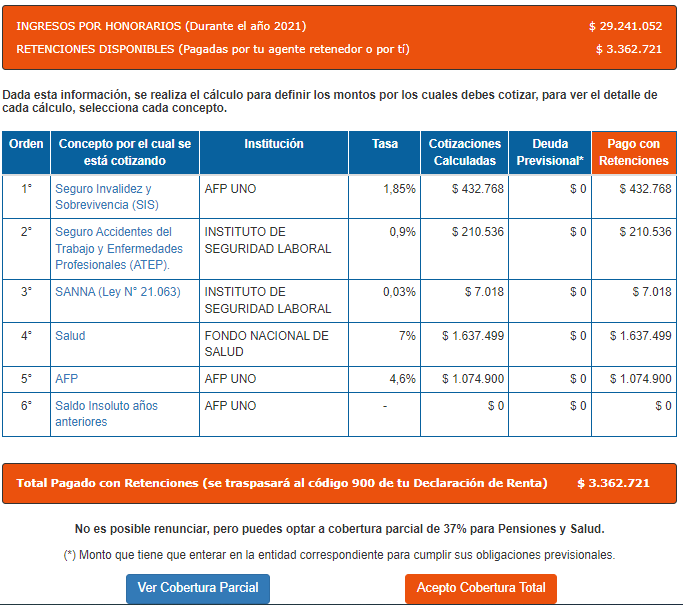 Propuesta F22 cobertura parcial
Cupón de descuento “propyme”60% de rebaja
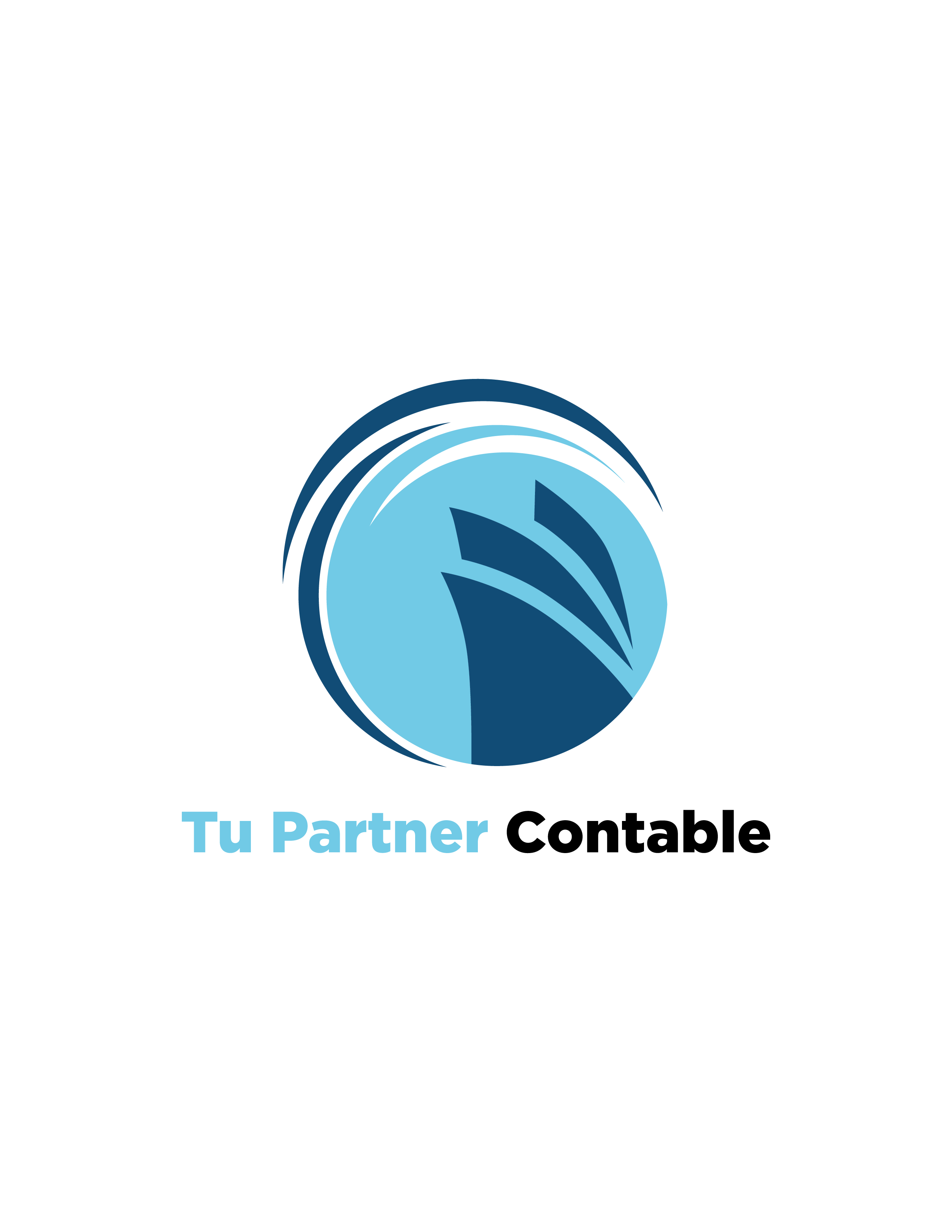 Sólo HOY en los cursos
https://tupartnercontable.cl/cursos/
3 clases
Personalizadas
Grabadas
Requisitos e Ingresos
Egresos y Resultado
F22, CPTS
DDJJ y F22 socio
120 minutos
Pocos cupos
Todo el material visto
Curso OPERACIÓN RENTA PRO PYME
Ver más detalles del curso OPERACIÓN RENTA PRO PYME
Curso LEGISLACIÓN LABORAL
Ver más información del curso LEGISLACIÓN LABORAL
Curso CONTABILIDAD BÁSICA
Ver más información del curso CONTABILIDAD BÁSICA
Software Nubox
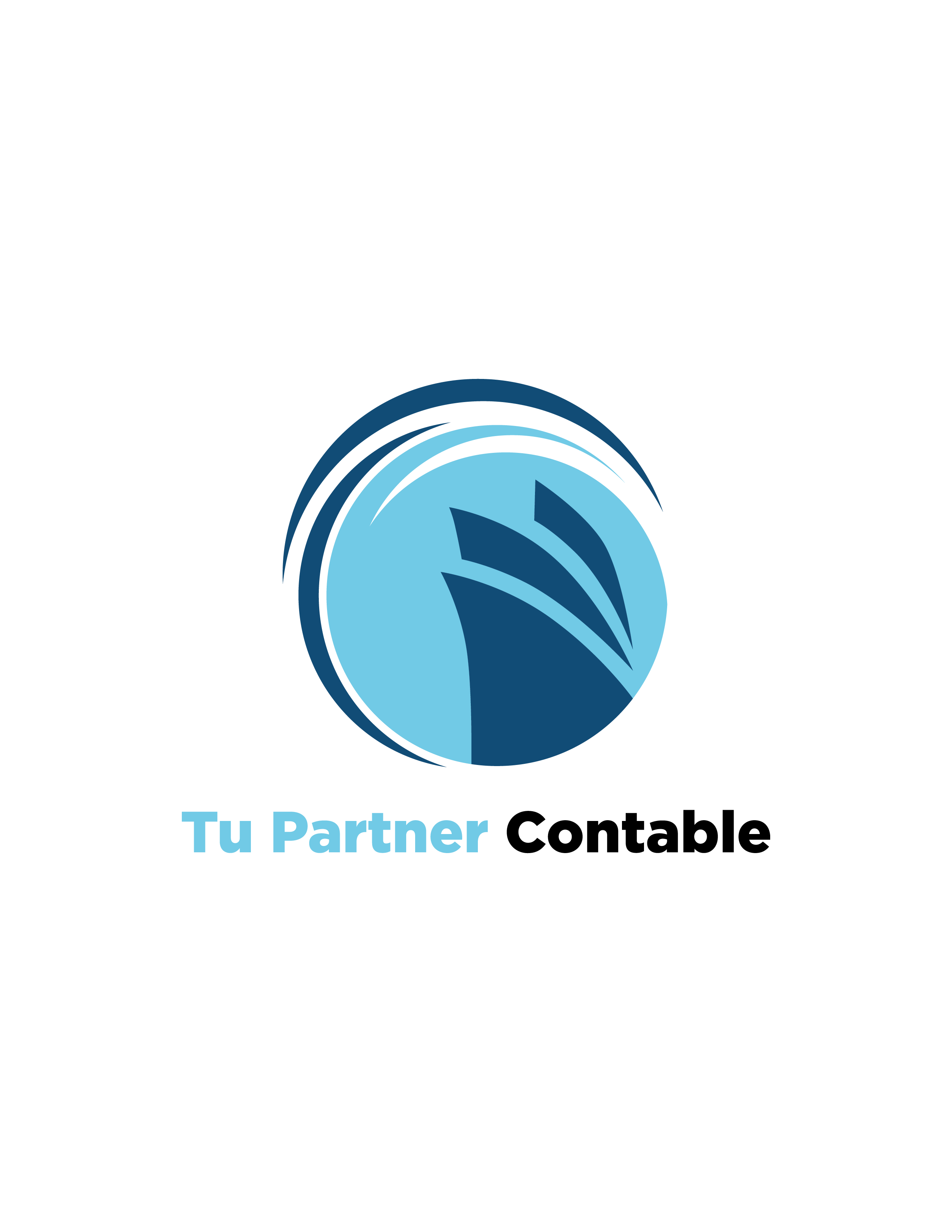 Cotiza con mi enlace aquí
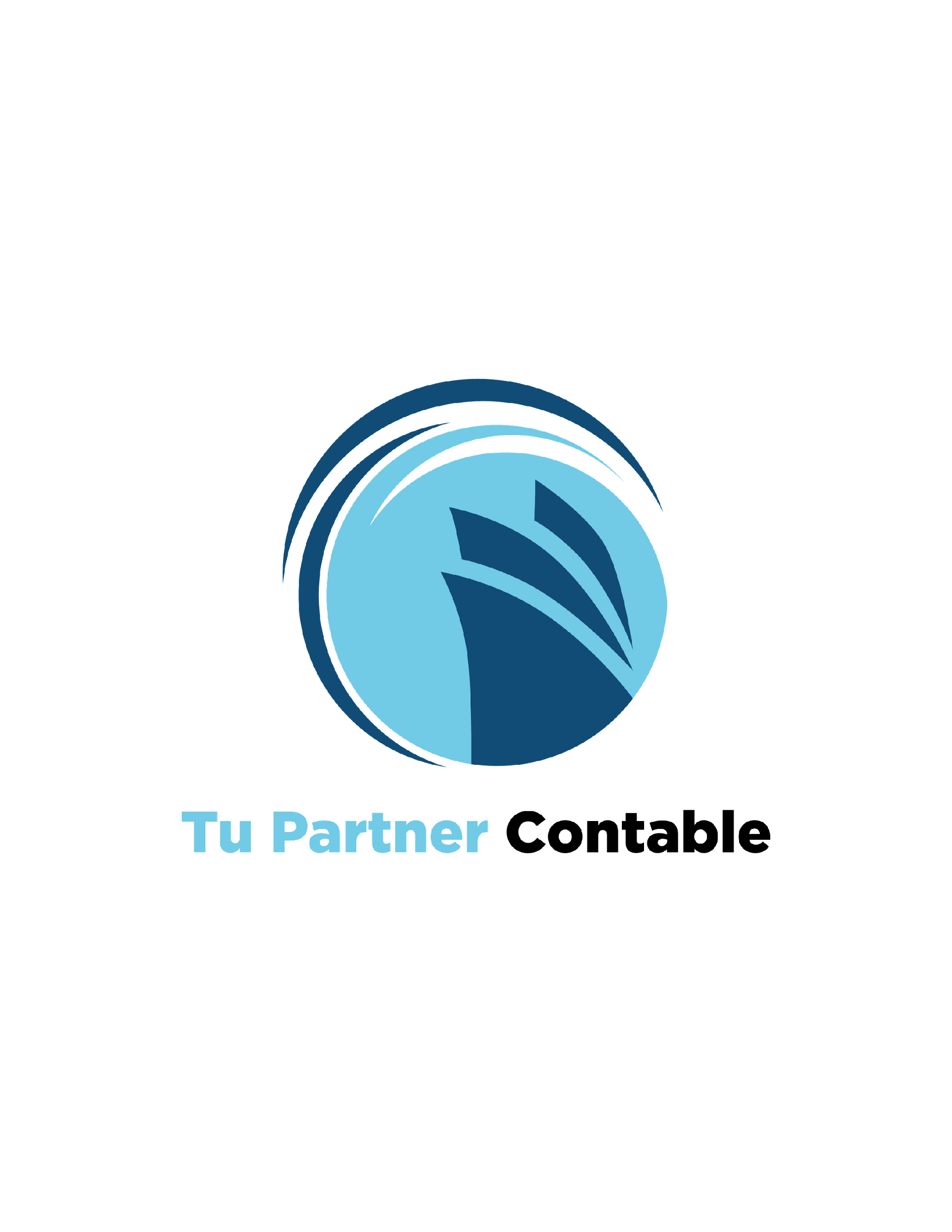 Muchas gracias por tu atención
Fernanda Silva
Partner Contable
Contadora Auditora – Universidad de Chile
+56932540586
fernanda@tupartnercontable.cl
@tupartnercontable
Tu Partner Contable
www.tupartnercontable.cl
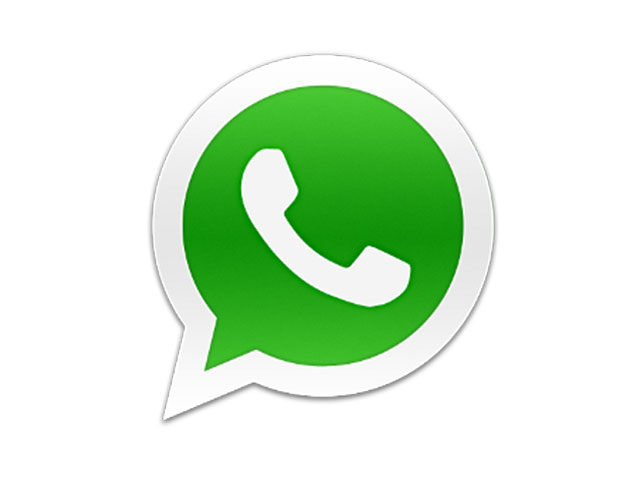 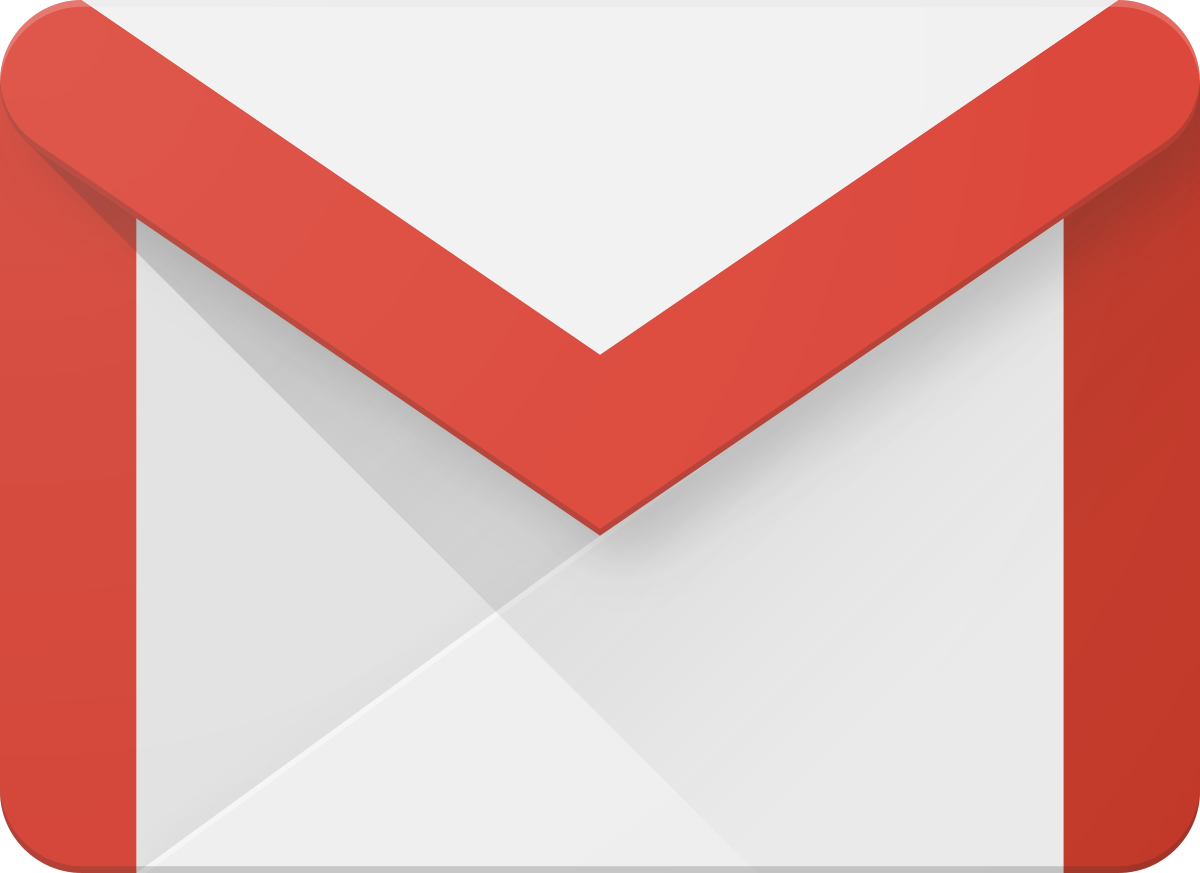 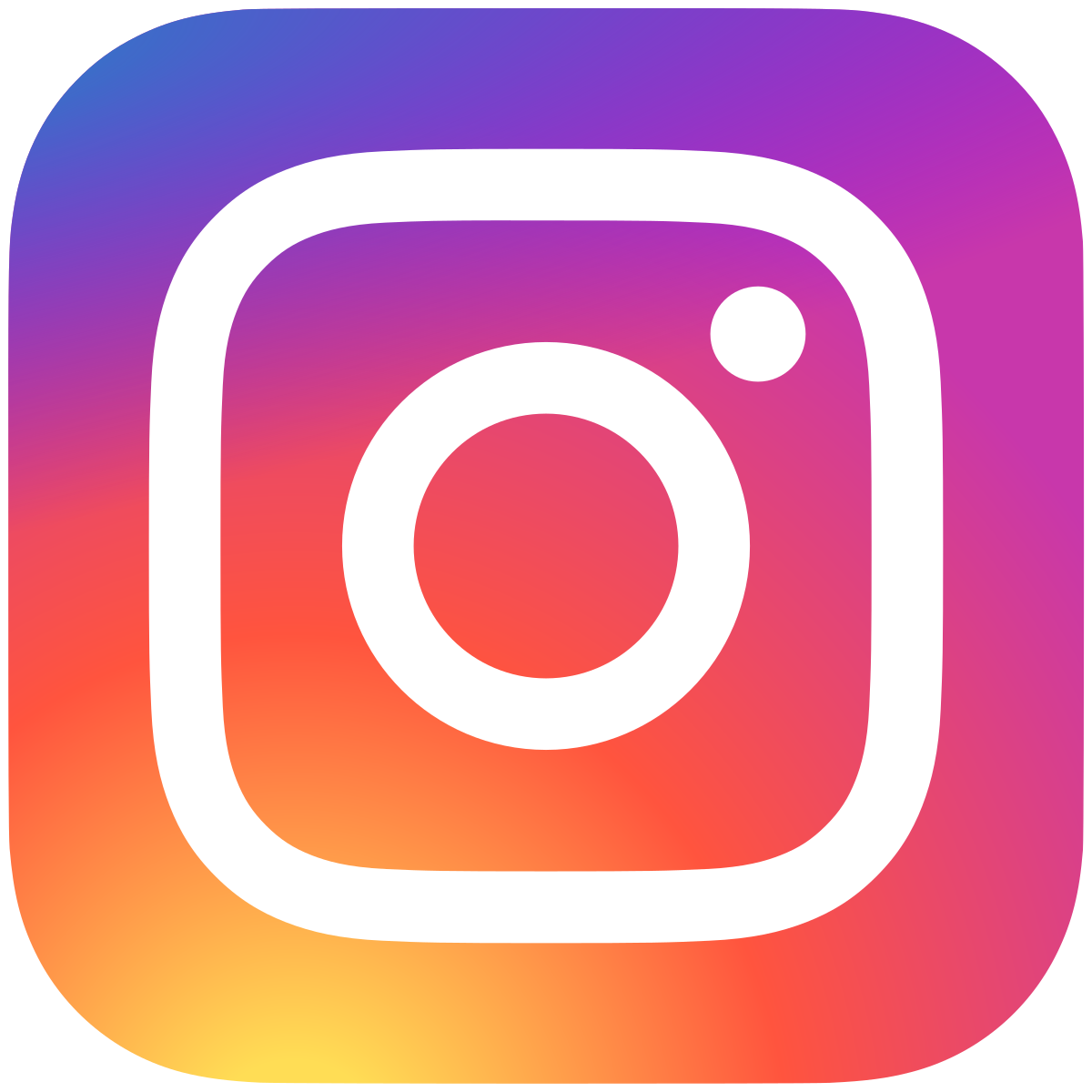 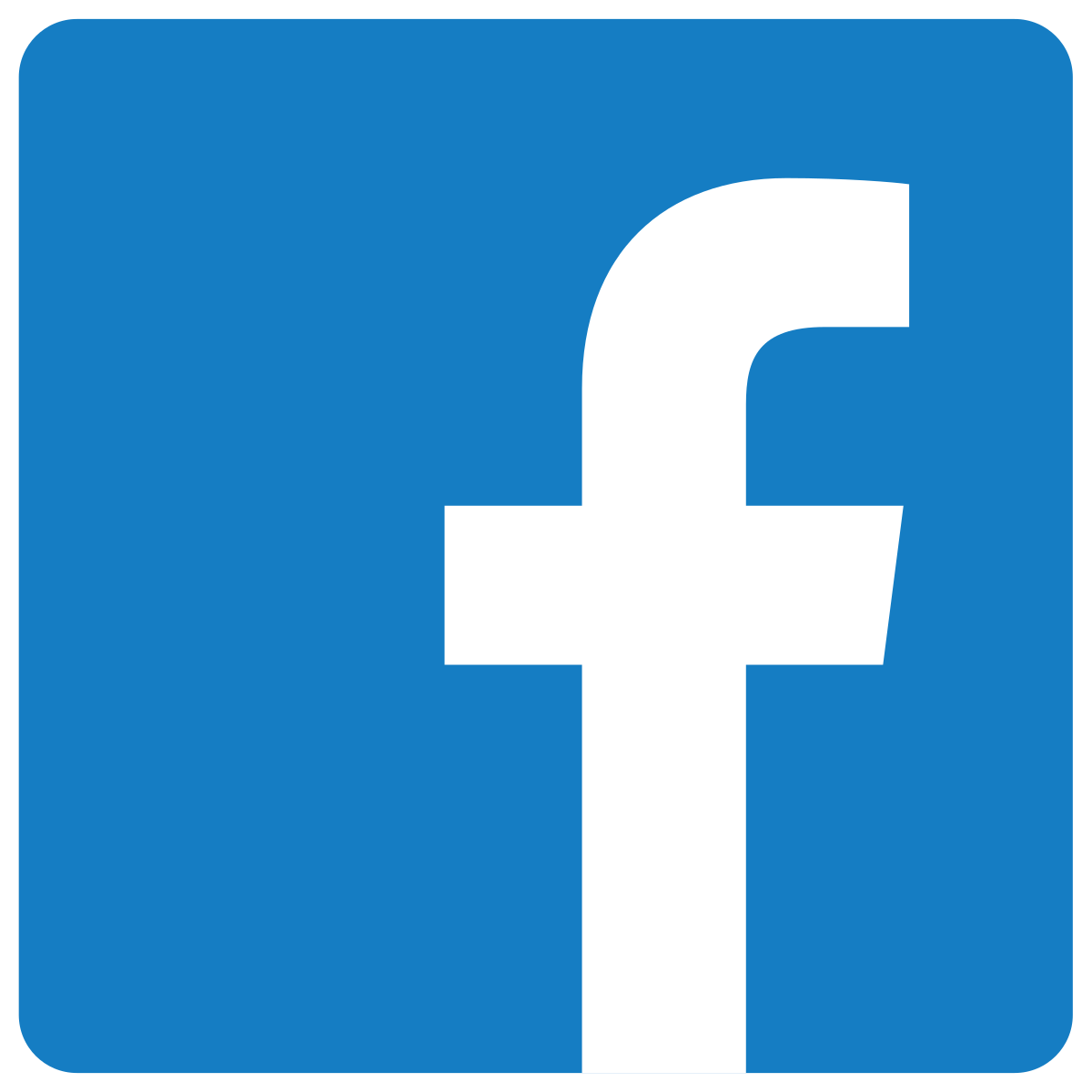 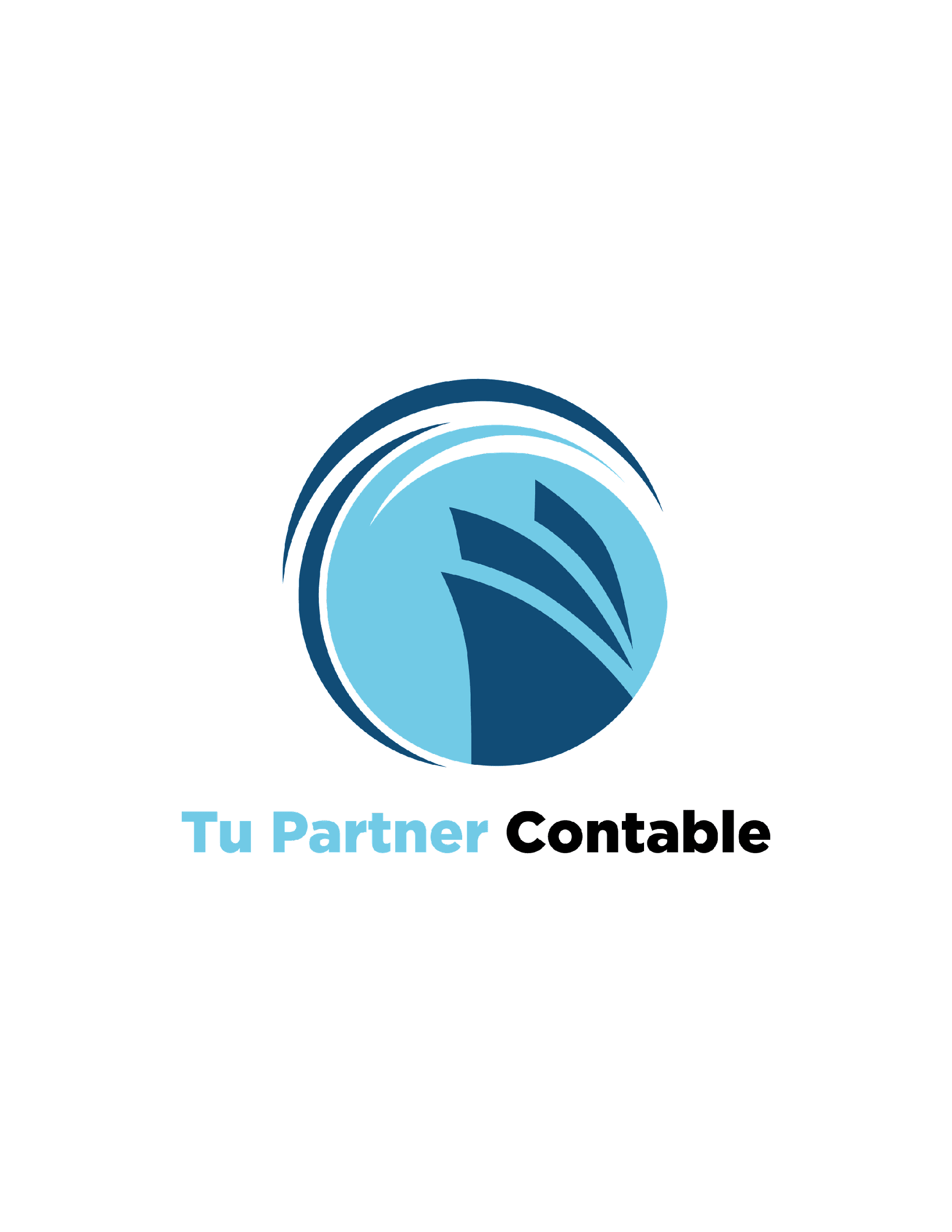